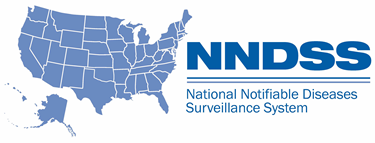 Tips and Lessons Learned from States on NMI Implementation and Onboarding
Subscribe to monthly NMI Notes news updates at https://www.cdc.gov/nndss/trc/news/index.html! 
Access the NNDSS Technical Resource Center at https://www.cdc.gov/nndss/trc/index.html!
August 15, 2017			      Division of Health Informatics and Surveillance
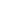 Agenda
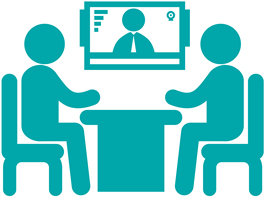 Welcome & Announcements
Tips and Lessons Learned from States on National Notifiable Diseases Surveillance System Modernization Initiative (NMI) Implementation and Onboarding
Questions and Answers
Tips and Lessons Learned from States on NMI Implementation and Onboarding
Arizona		
Florida
Idaho
Michigan 

Minnesota
New York
North Carolina
Oregon
Wisconsin
CDC Lessons Learned
Message Validation, Processing, and Provisioning System Dashboard
Reconciliation
Transport
State Panel Participants
Arizona
Sara Imholte, Teresa Jue 

Florida					
Janet Hamilton, Kim Wiley

Idaho 
Robb Byres, Kathy Turner 

Michigan 
Jim Collins, Edward Hartwick 

Minnesota
Teresa Schillo, Sarah Solarz


New York State
Hwa-Gan Chang, Frank Murphy
North Carolina 	 
Anne Hakenewerth, Tara Riley-Williams

Oregon 
June Bancroft, Michele Barber

Wisconsin
Amy Bittrich, Misty A. Johnson
Implementation / Pre-Onboarding
Gap Analysis
Technical Assistance 
Planning for Routine Transmissions
Questions and Answers
Onboarding
Timing of Onboarding and How It Impacts Level of Effort
Configuring Transport
Questions and Answers
September eSHARE Webinar
Tips and Lessons Learned from States on Implementing and Onboarding the Arboviral 1.3 Case Notification Message 
Save the Date for September 19 at 3:00 PM ET!
Subscribe to monthly NMI Notes news updates at https://www.cdc.gov/nndss/trc/news/index.html! 

Access the NNDSS Technical Resource Center at https://www.cdc.gov/nndss/trc/index.html! 

Request NMI technical assistance or onboarding at
edx@cdc.gov! 

Next NMI eSHARE is September 19, 2017–details at https://www.cdc.gov/nndss/trc/onboarding/eshare.html!
Additional Questions?